МБДОУ детский сад №5
«Работа с родителями»
Выполнили: Ковтун Ю.В.
                       Никулина О.А.
                        Кубрак М.А.
Федеральный государственный образовательный стандарт дошкольного образования
1.4. Основные принципы дошкольного образования:
1) полноценное проживание ребенком всех этапов детства (младенческого, раннего и дошкольного возраста), обогащение (амплификация) детского развития;
2) построение образовательной деятельности на основе индивидуальных особенностей каждого ребенка, при котором сам ребенок становится активным в выборе содержания своего образования, становится субъектом образования (далее - индивидуализация дошкольного образования);
3) содействие и сотрудничество детей и взрослых, признание ребенка полноценным участником (субъектом) образовательных отношений;
4) поддержка инициативы детей в различных видах деятельности;
5) сотрудничество Организации с семьей;
6) приобщение детей к социокультурным нормам, традициям семьи, общества и государства;
Высшей целью и основным содержанием взаимодействия с родителями должен быть ребенок, а не образовательная программа.

Педагогам следует пересмотреть свое отношение к работе с родителями и перейти от формальной обязанности к сотрудничеству и взаимодействию с ними.

Достоверная информация о развитии детей, а также особенности взаимоотношений с детьми и их семьями позволяют педагогам учитывать уникальные потребности семьи и потенциальные возможности каждого ребенка.
Изучение потребностей семьи.
Ценности Вашей семьи
Мы знаем, что каждая семья – это целый мир, своя культура, свои традиции, свои приоритеты в воспитании и развитии детей. 
Мы хотим, чтобы наши усилия, направленные  на работу с детьми, были взаимно приемлемыми, дополняющими друг друга.
Пожалуйста, определите место ( отметьте цифрой) по значимости для Вас и Вашей семьи таких качеств, как:
Игры, направленные на развитие фантазии и словесного творчества, способствующие развитию связной речи дошкольников.
Цель:  оказание помощи родителям в овладении основными приёмами развития фантазии и словесного творчества, способствующими совершенствованию связной речи.
Задачи: 
Активизировать знание родителей о значимости развития связной речи;
Обучать игровым приёмам фантазии и словесного творчества;
Продолжать формировать умение осознанной, адекватной и результативной помощи детям;
Расширять степень включенности родителей в реализацию индивидуальной работы;
Знакомить родителей с работой по мнемотаблицам.
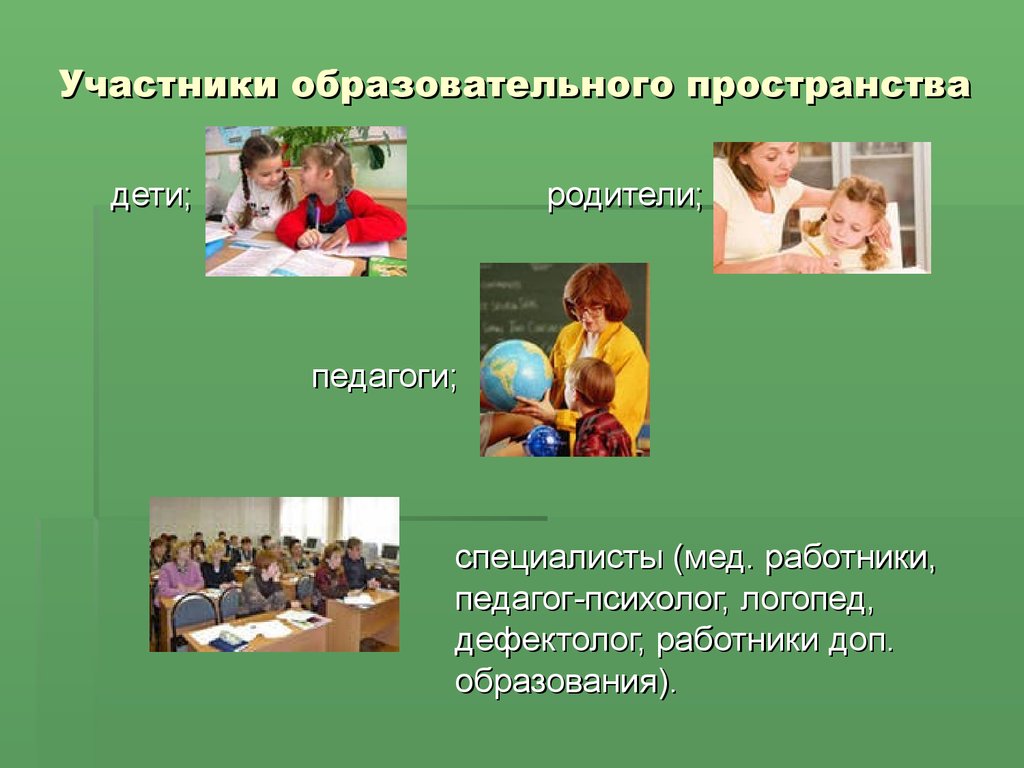 Игра: 
«Увеличение – уменьшение»
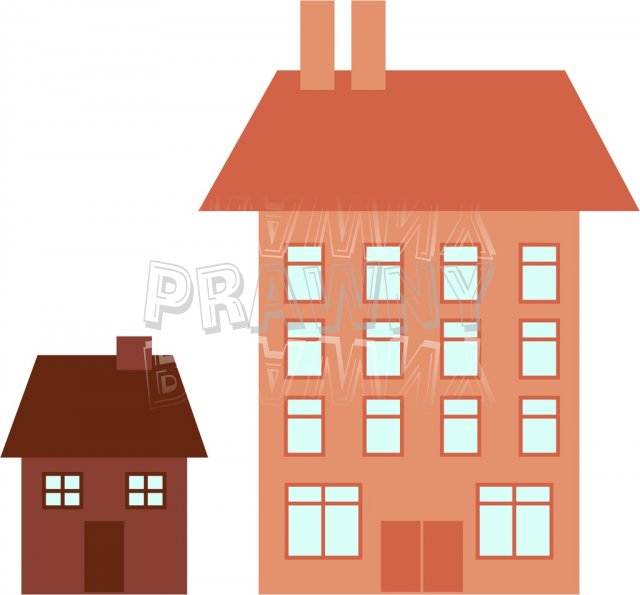 Игра: 
«Оживи характер персонажа»
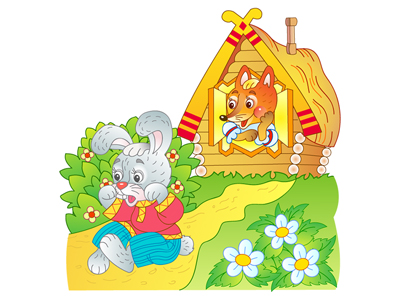 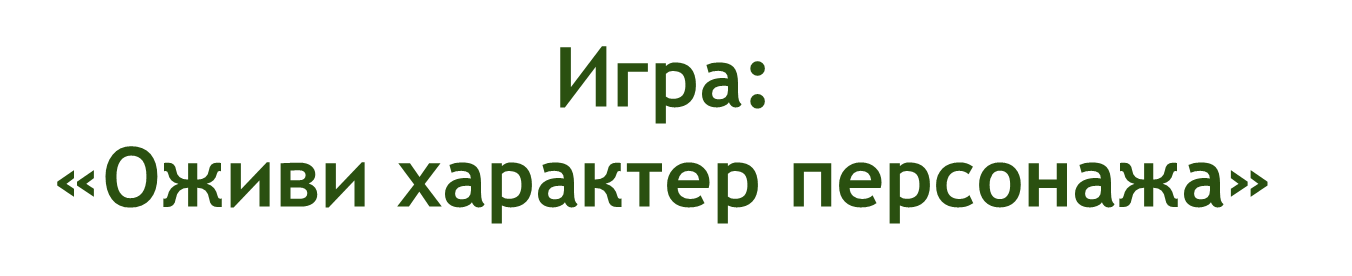 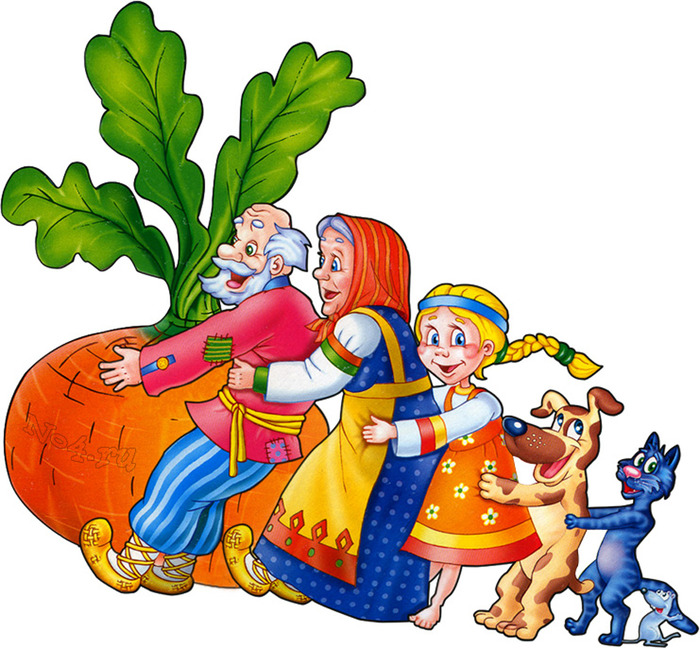 Игра: 
«Опиши ситуацию»
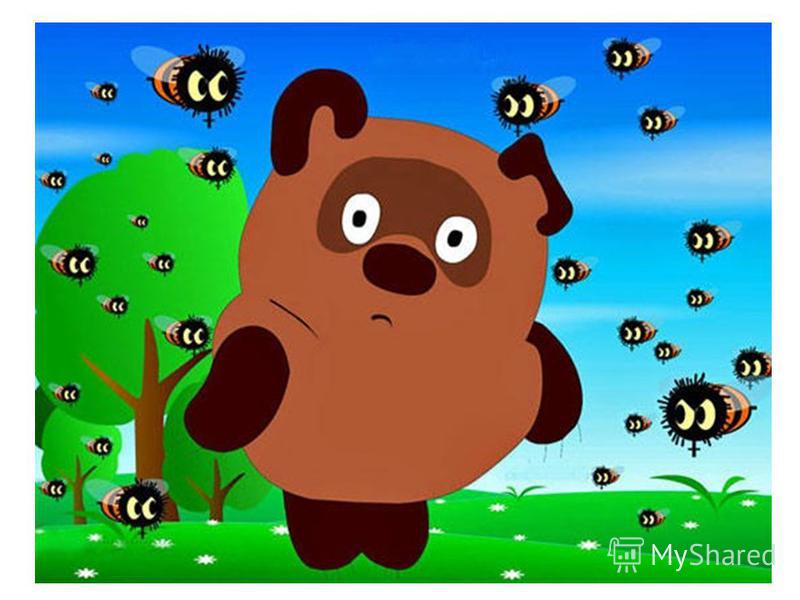 «Как мне повезло»
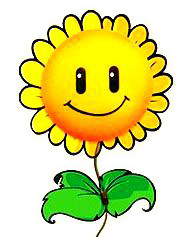 Подбери метафору
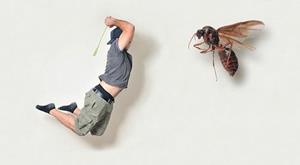 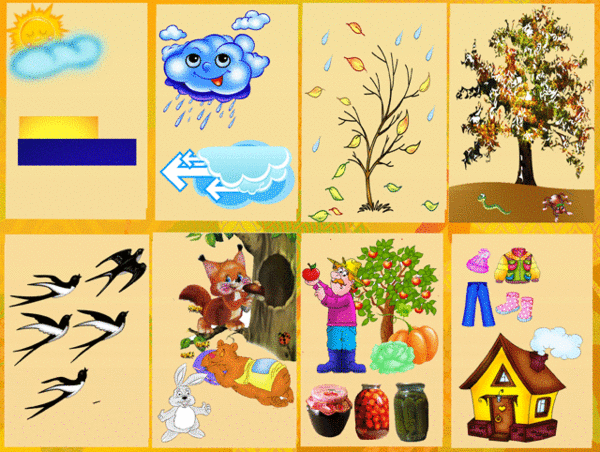 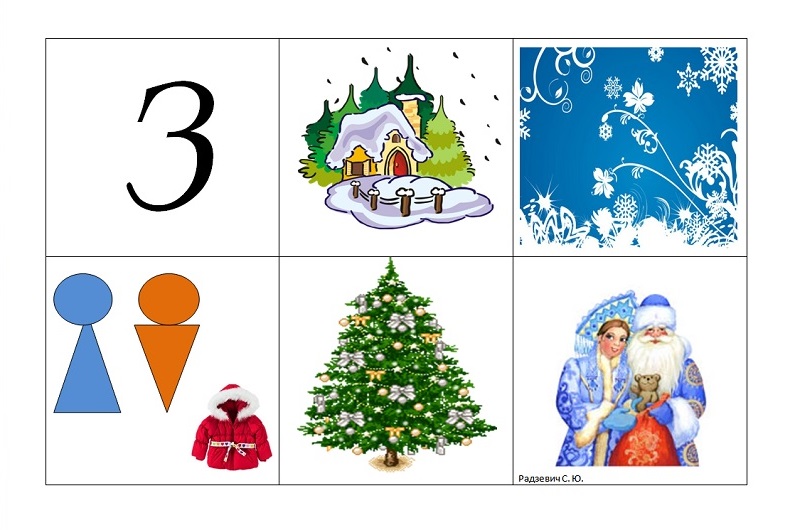 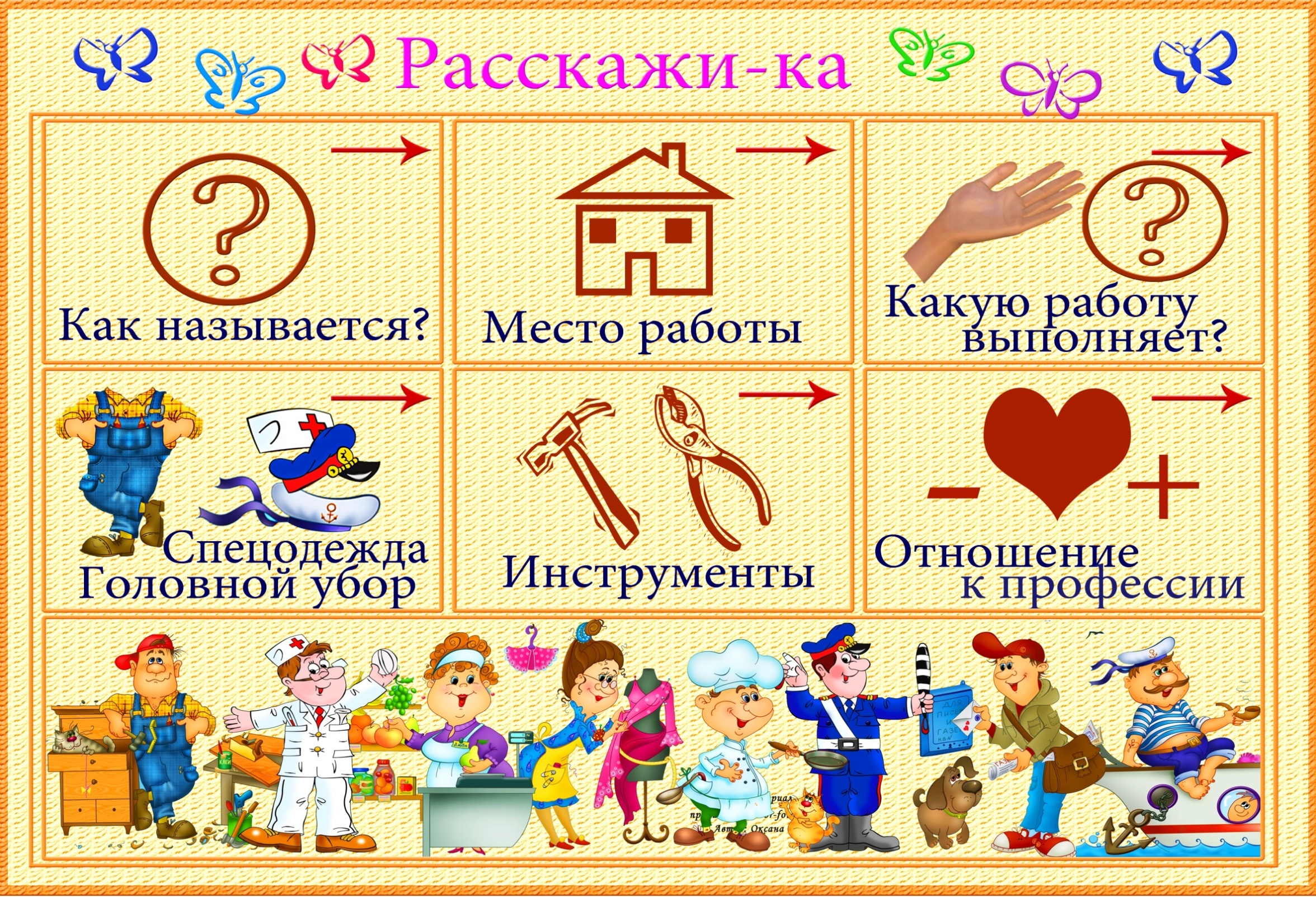 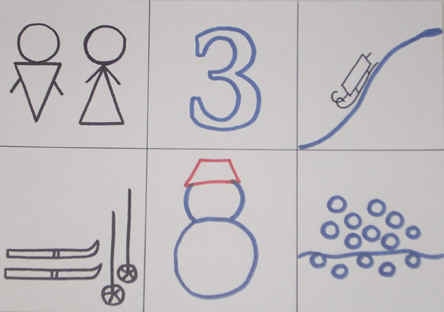 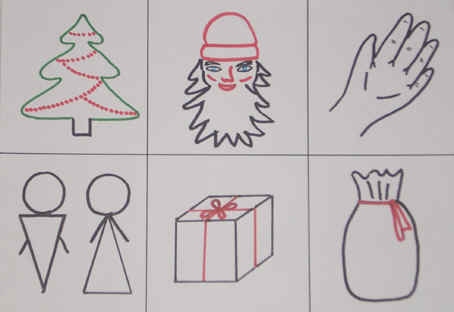 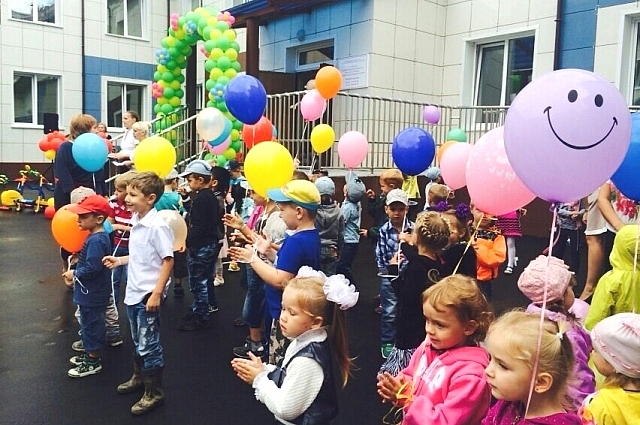 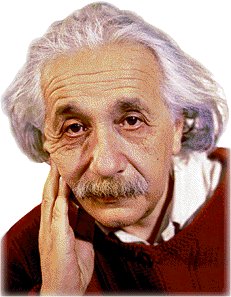 «Если вы хотите, чтобы ваши дети были умны, читайте им сказки. Если вы хотите, чтобы они были еще умнее, читайте им ещё больше сказок.»
Альберт Эйнштейн
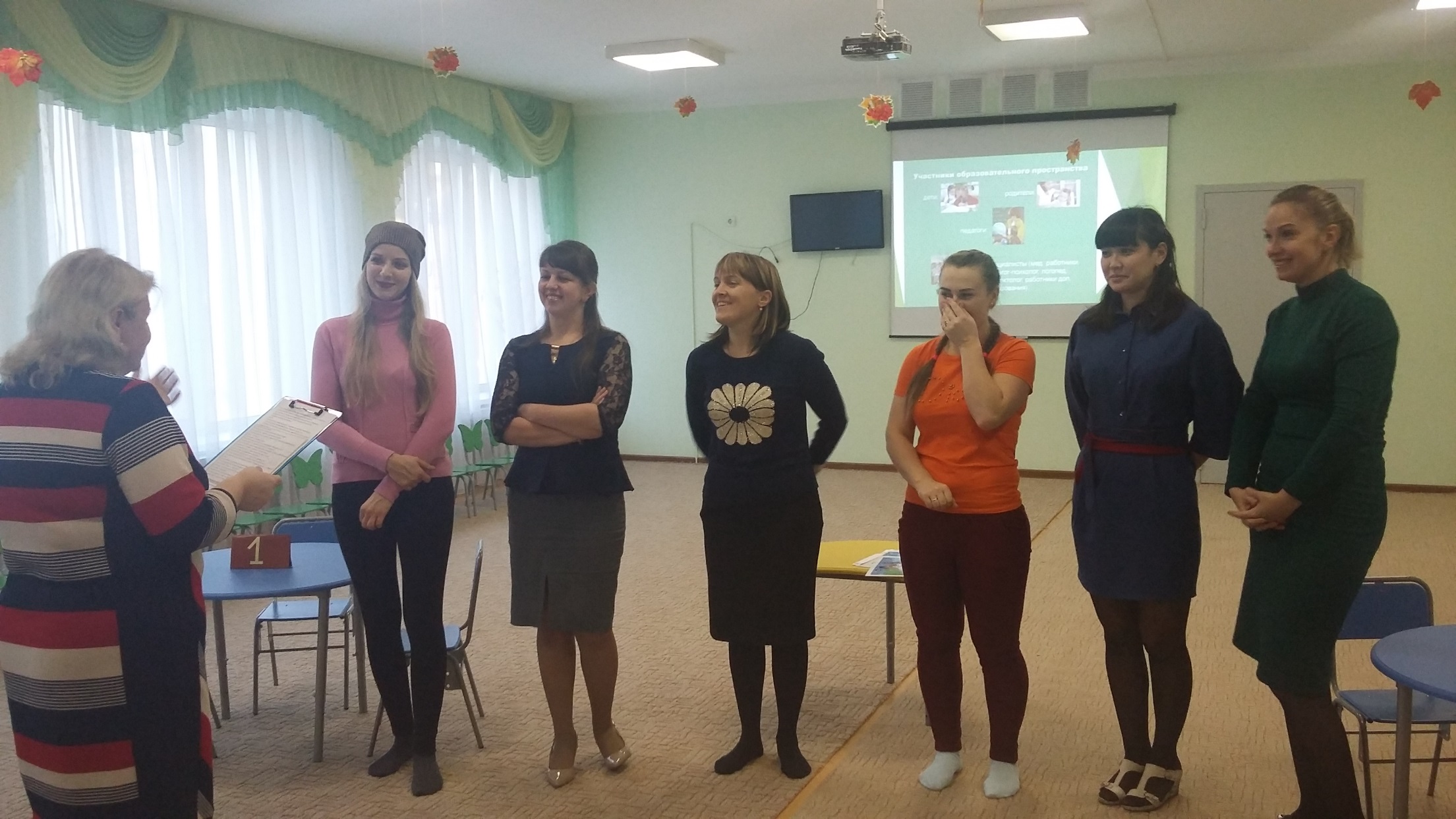 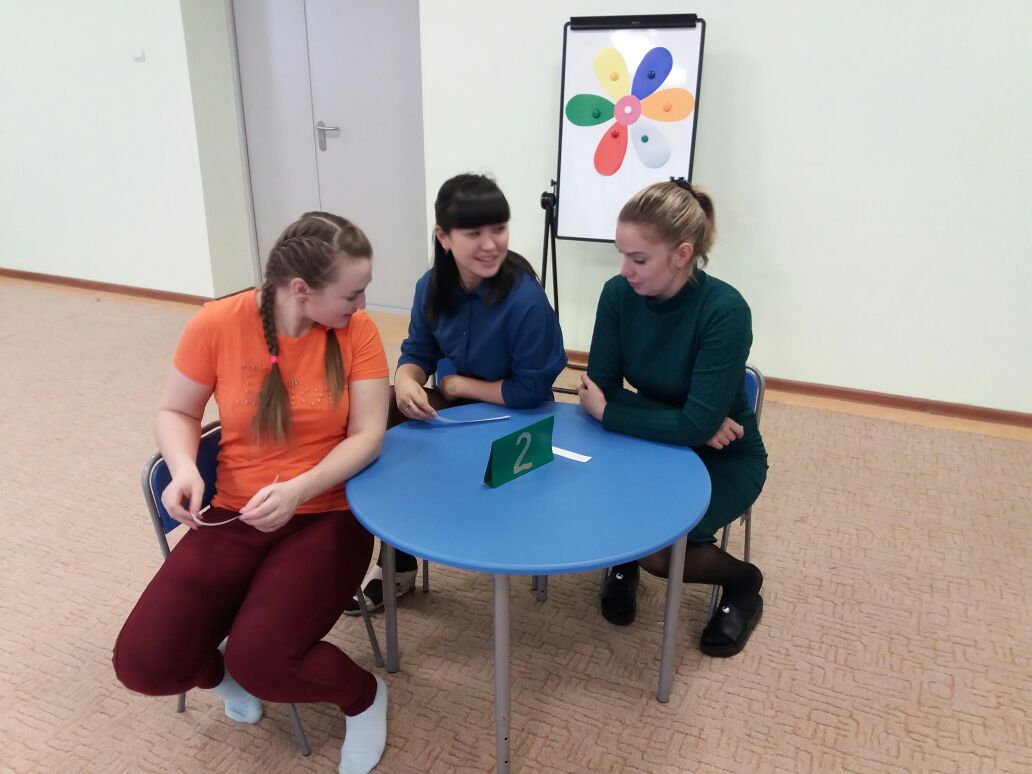 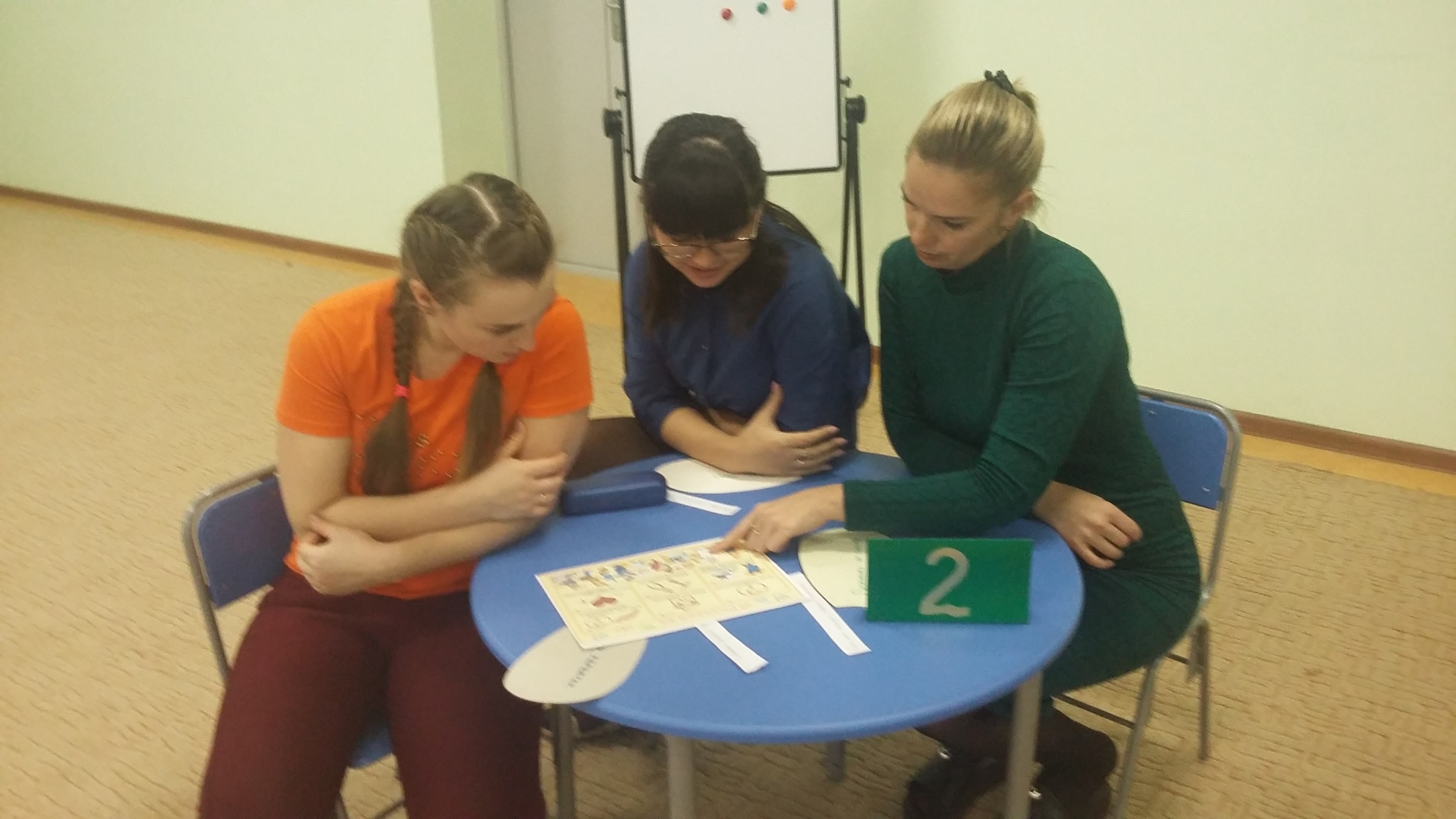 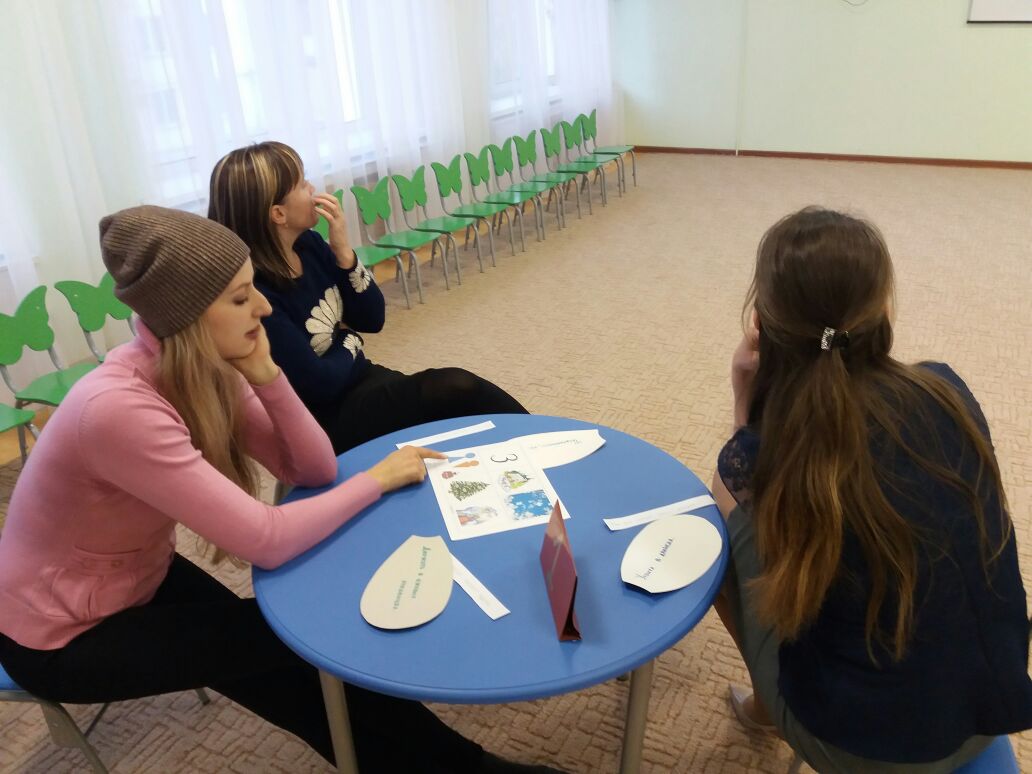 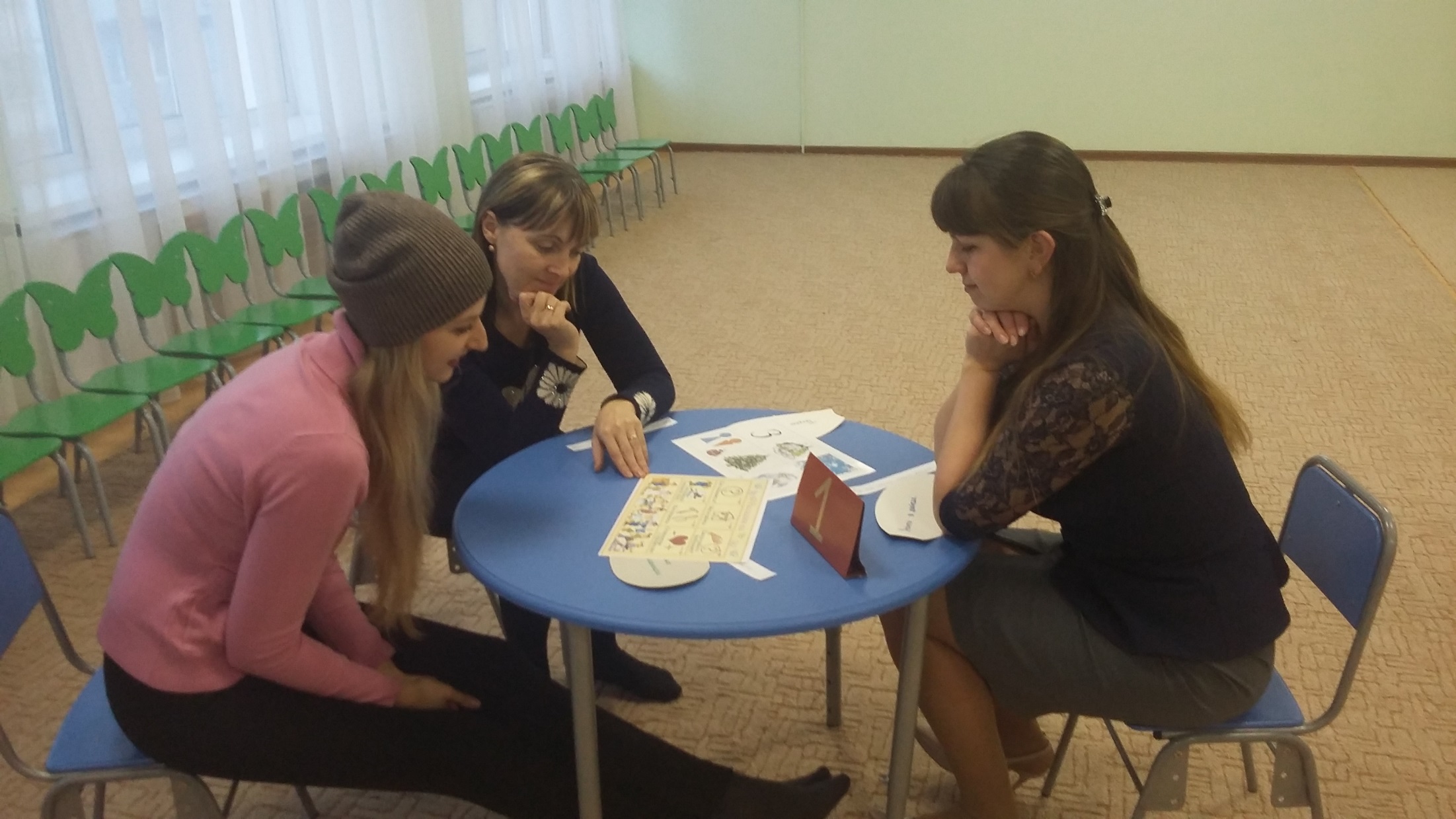 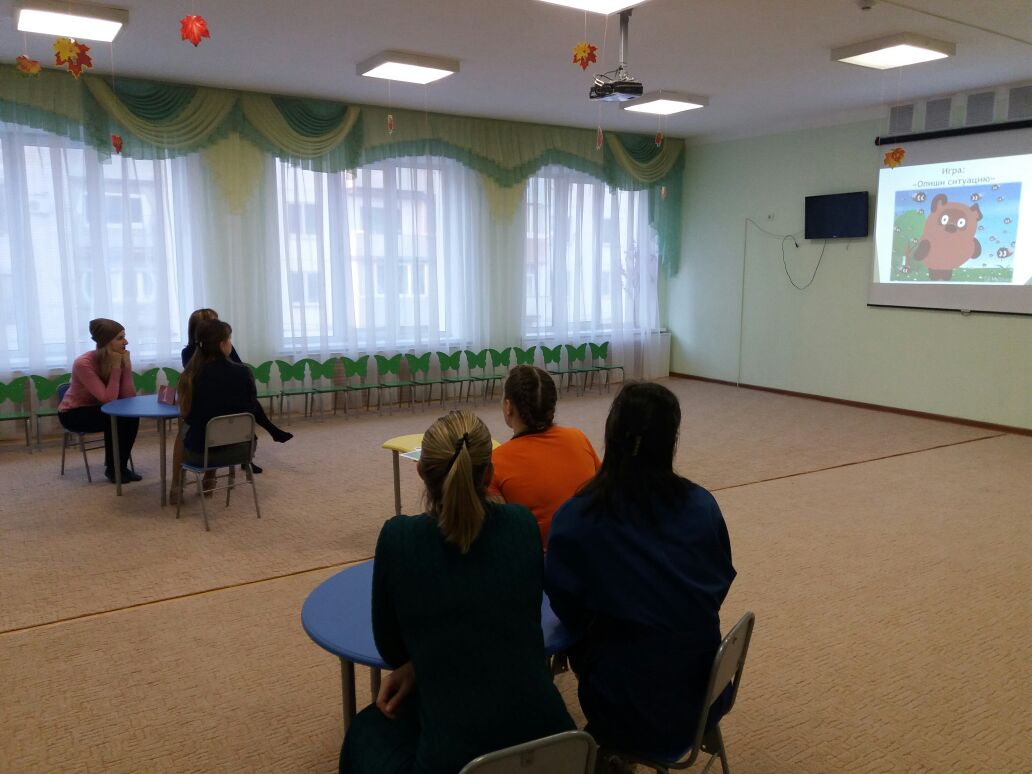 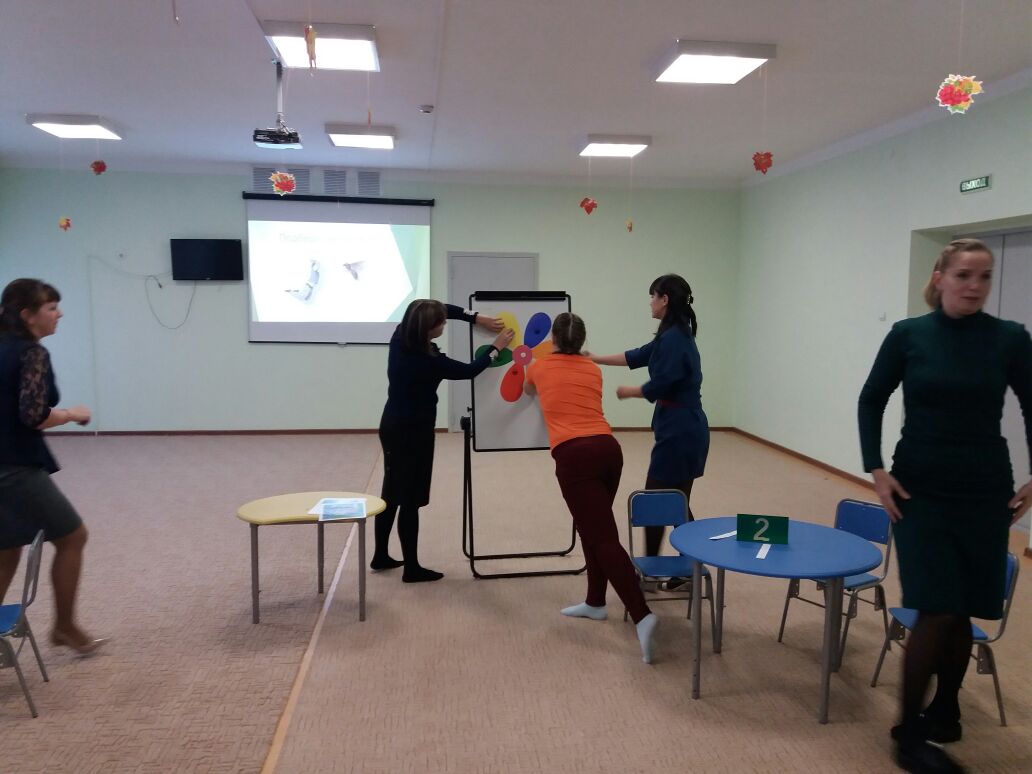 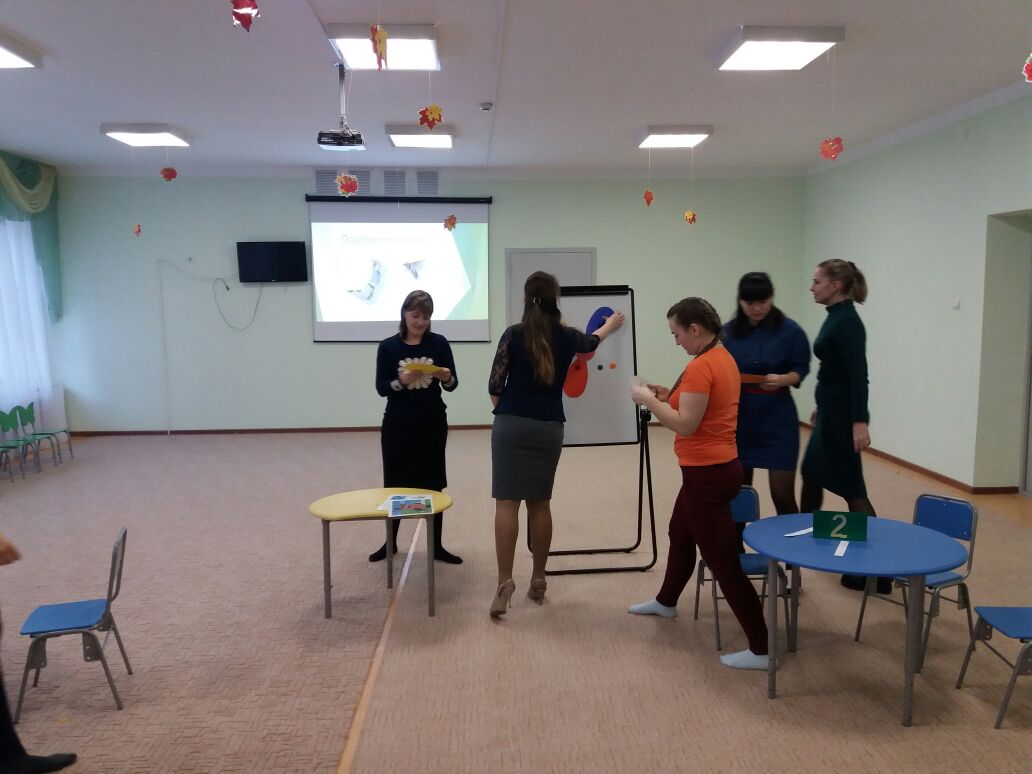 Желаю всем творческих успехов!
Вариант 
ненасильственного вовлечения родителей в образовательную жизнь группы.
Правила
- располагать на уровне глаз взрослого;
- обновлять не реже одного раза в неделю;
- краткая;
- от лица детей;
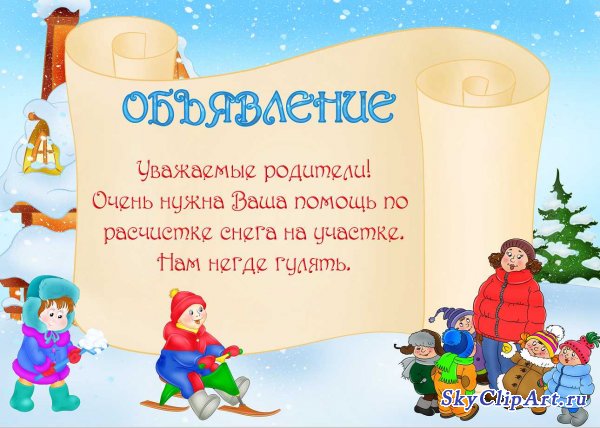 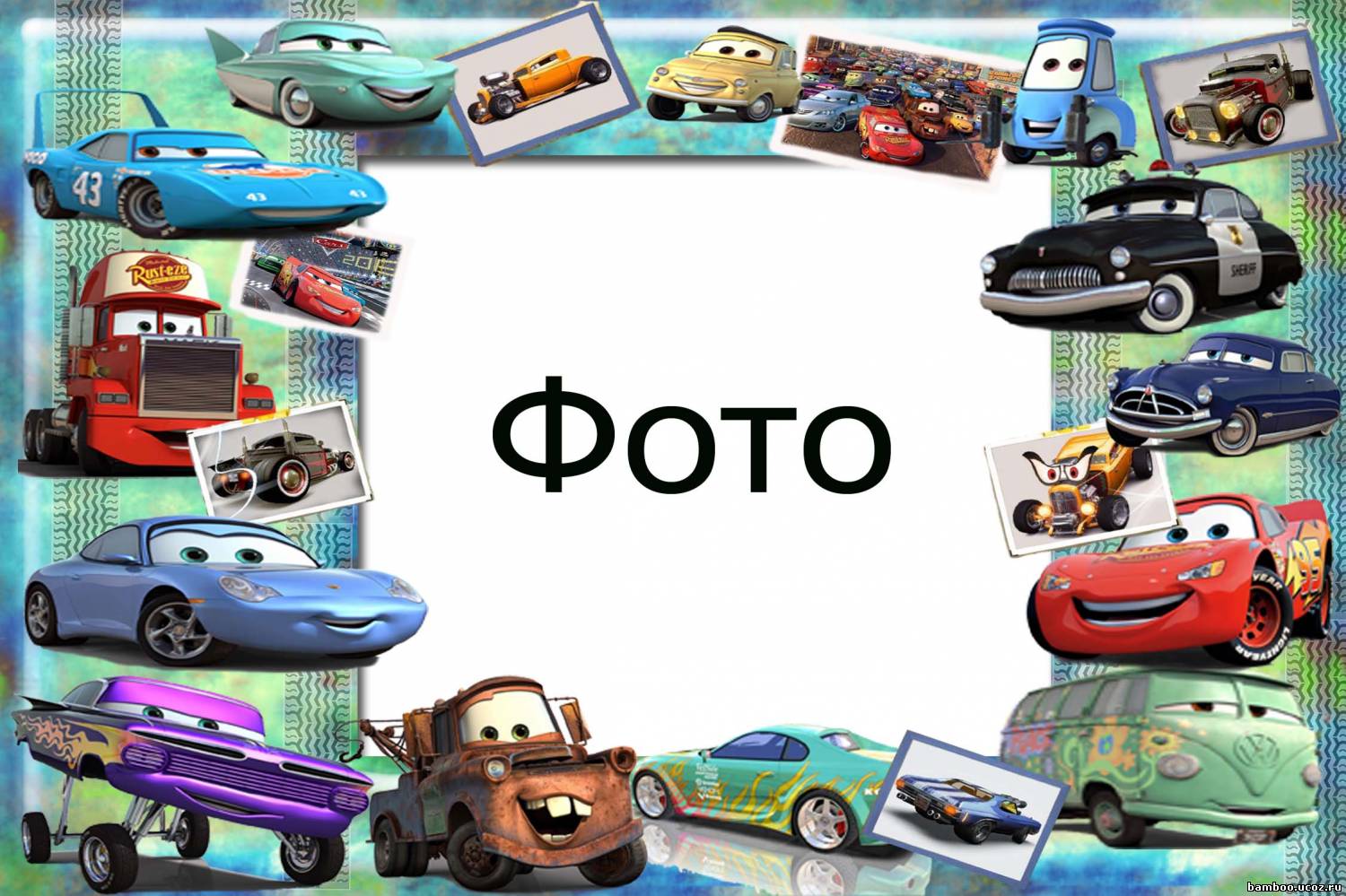 Дорогие папы!
Мы с мальчишками знаем названия многих автомобилей: «Камаз», «мерседес», «шевроле». Мы либим разговаривать о машинах, о том, как мы вырастем и станем сами водить машины. У нас в группе есть одна книжка про машины, а нам хочется узнать о них больше.
Давайте принесем в группу журналы и книги, в которых рассказывается о машинах! Мы будем очень рады.
Ваши очень большие сыновья
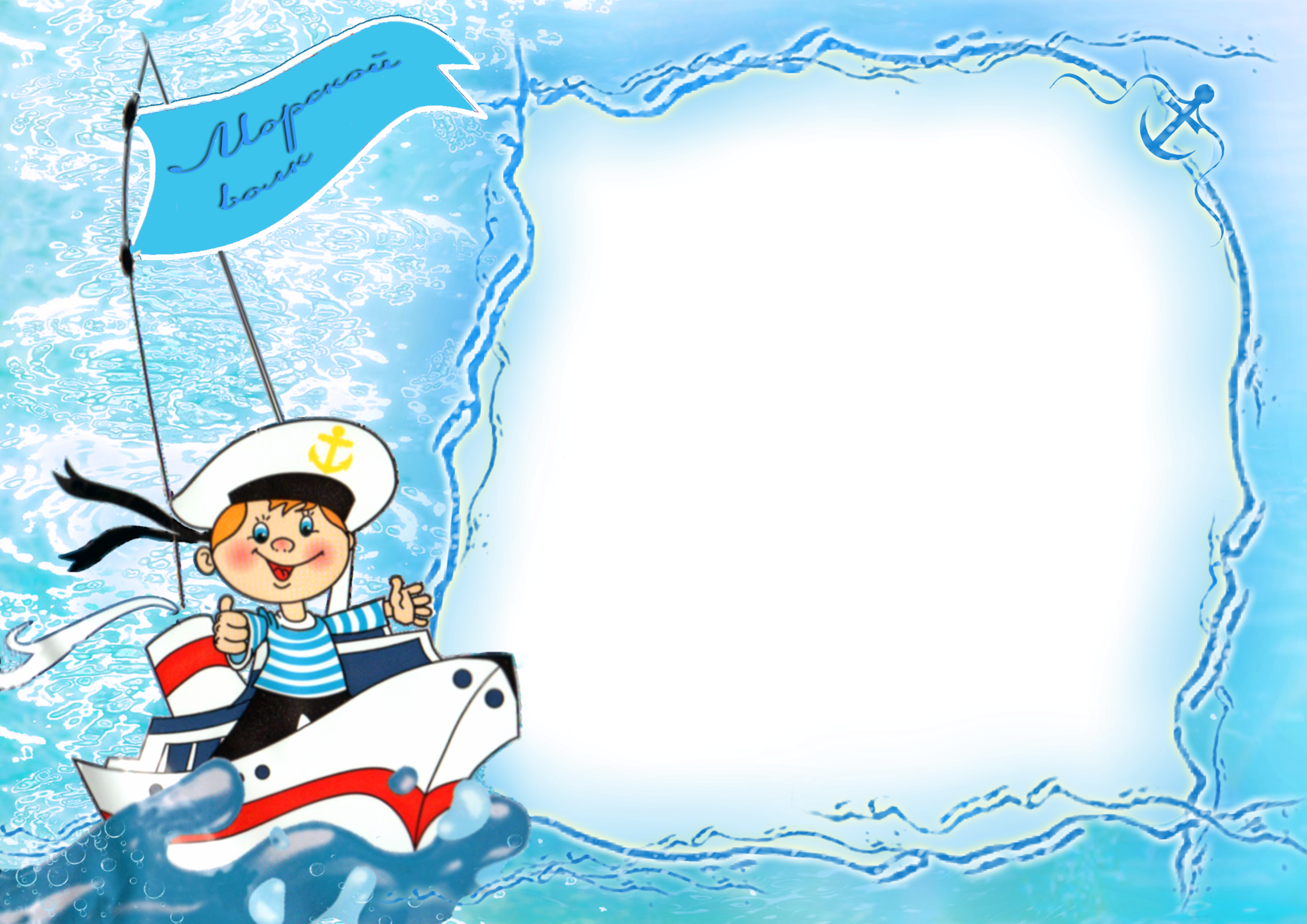 Дорогие мамы и папы!
Наши дети решили начать новый проект и узнать как можно больше о морях и морских обитателях. У нас в группе есть книга «Морские чудовища», игра  «По морям – по волнам», игрушечные рыбки.
Нам очень нужно все, что поможет больше узнать о морях и их обитателях:
энциклопедии, видеофильмы;
морские раковины, камешки и прочие мелочи;
журналы и картинки из них;
фотографии летних путешествий;
макеты кораблей.
Мы надеемся на вас!
Дети высказывают своё мнение.
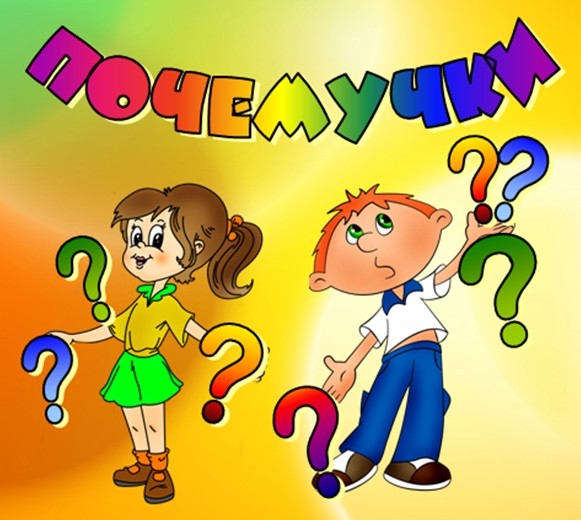 Рейтинговая оценка
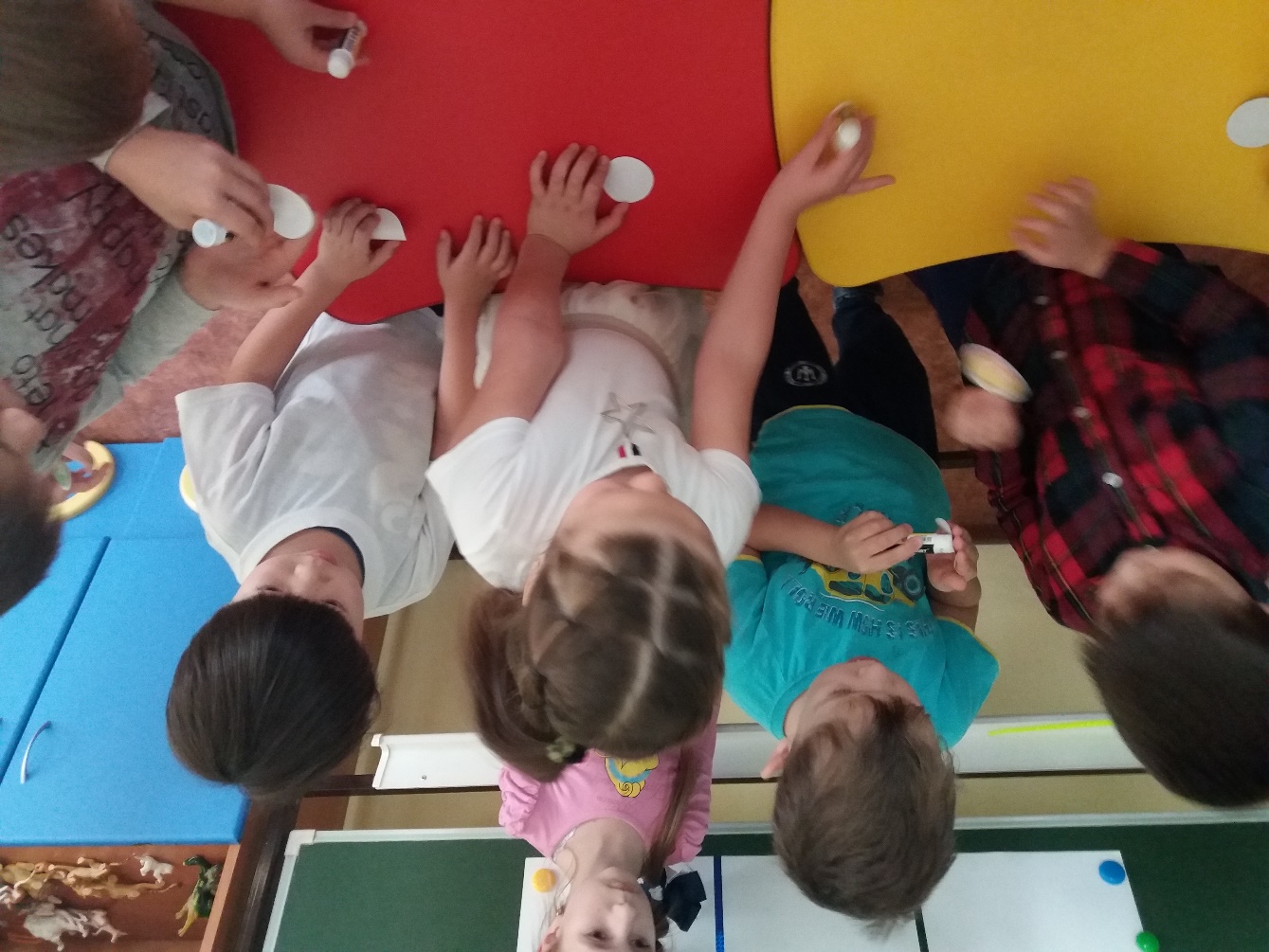 Рейтинговая оценка
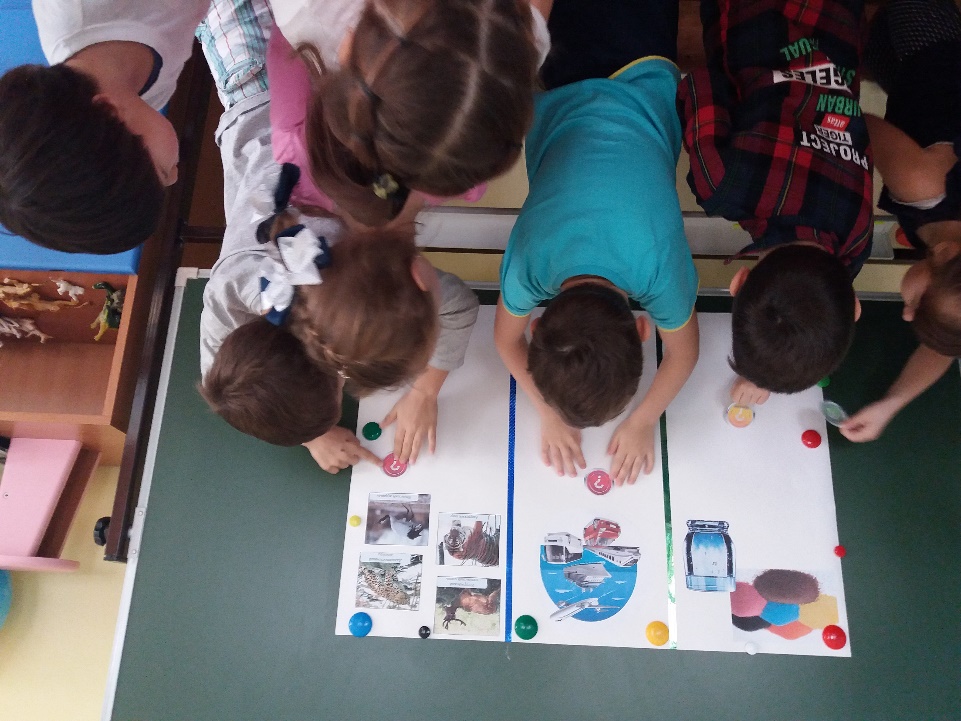 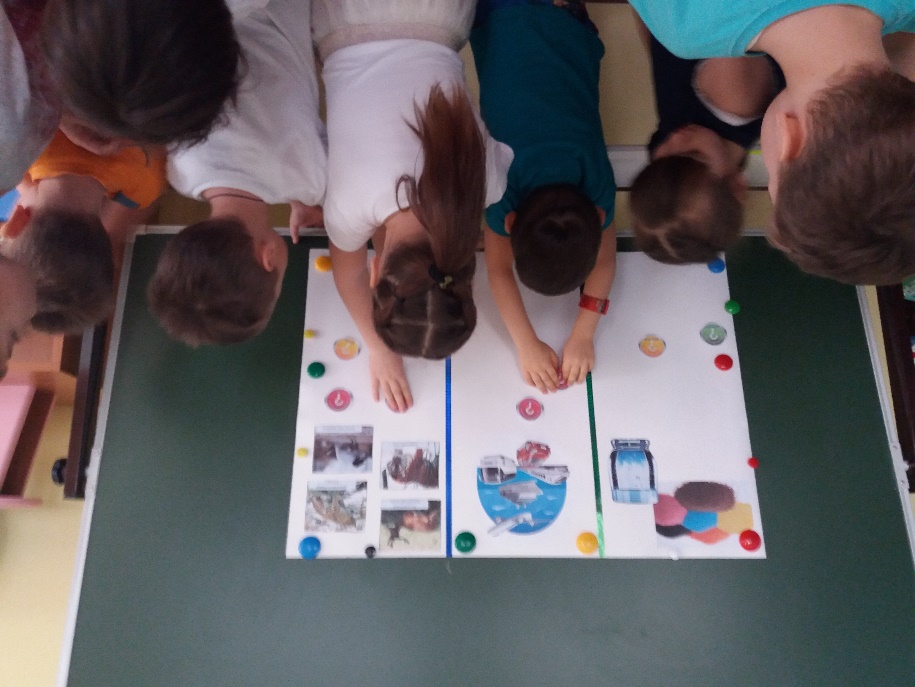 Мы оповещаем родителей о запросах детей.
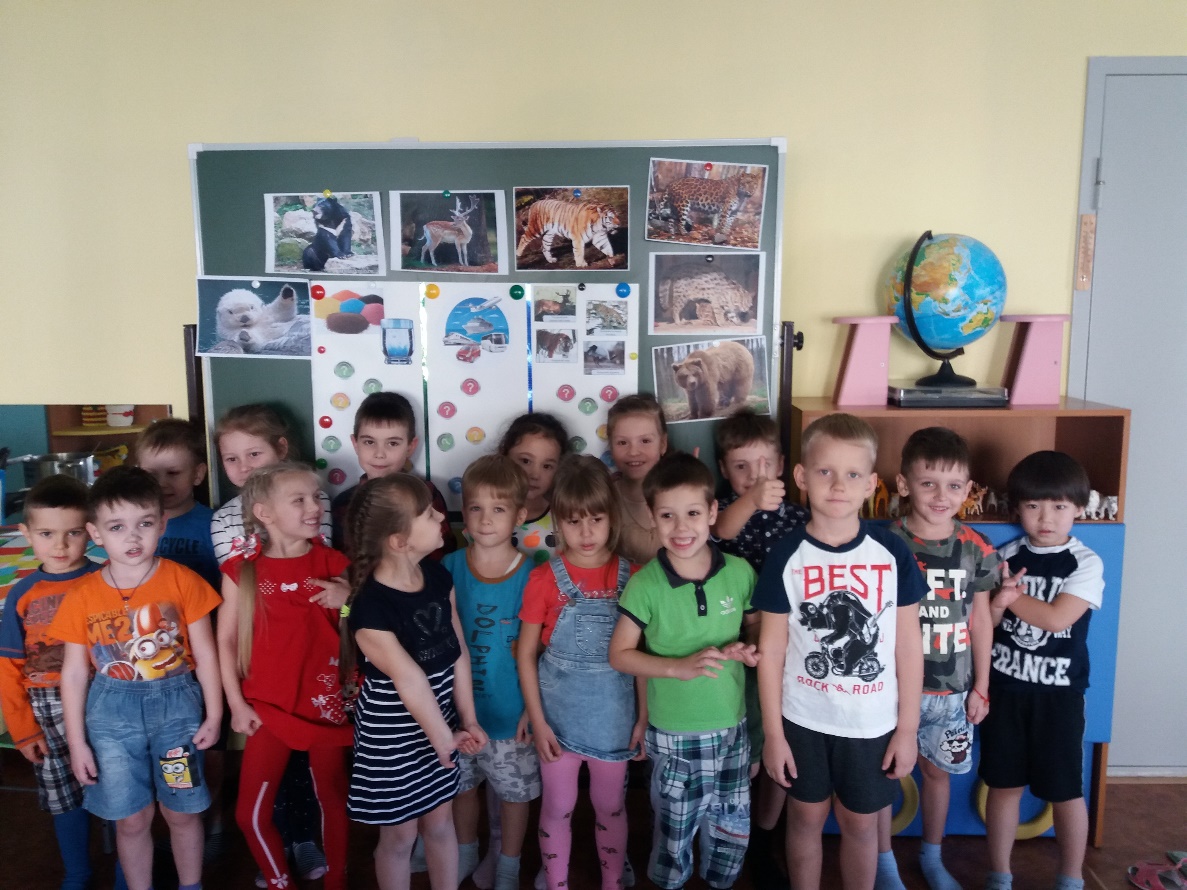 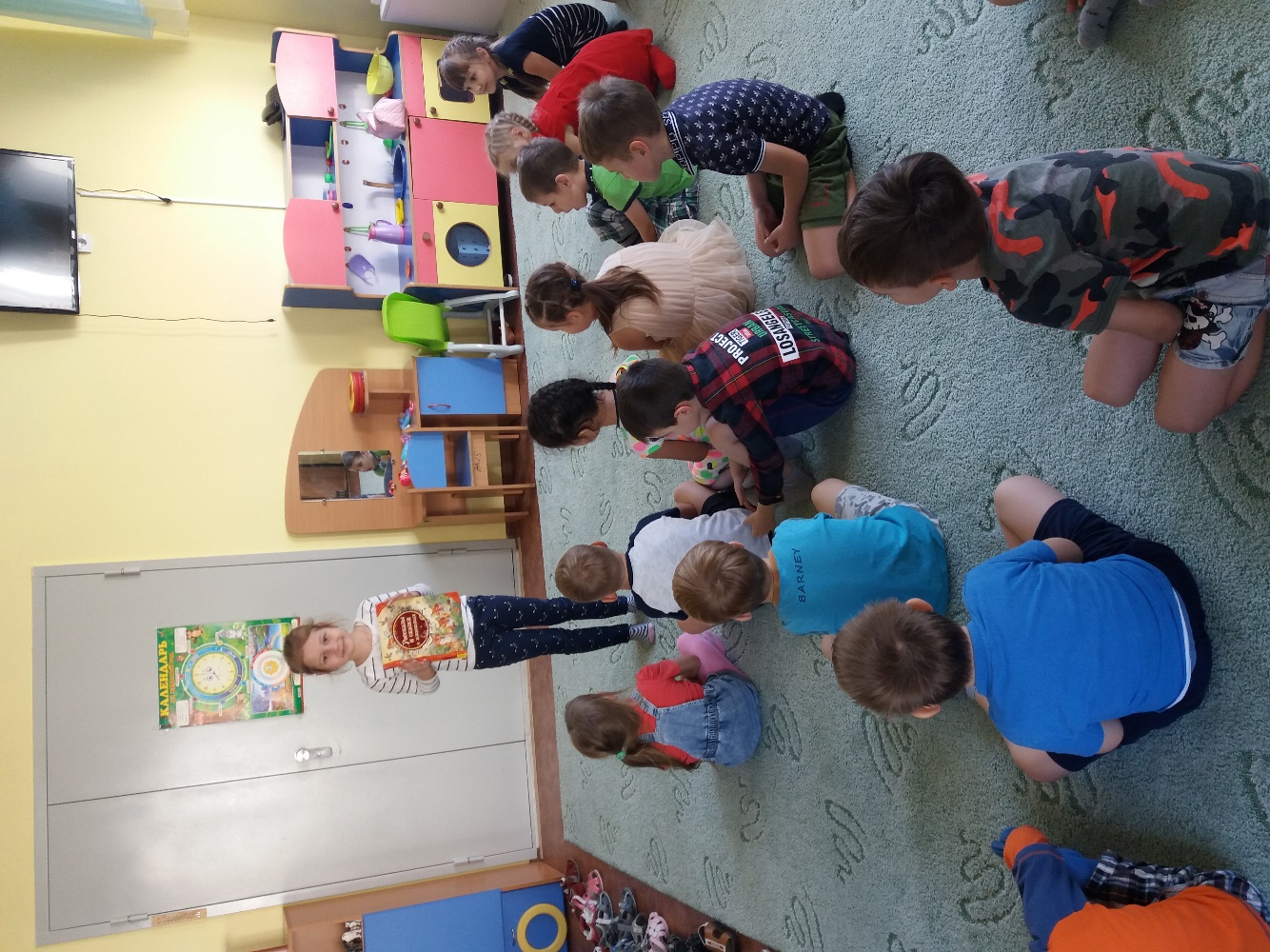 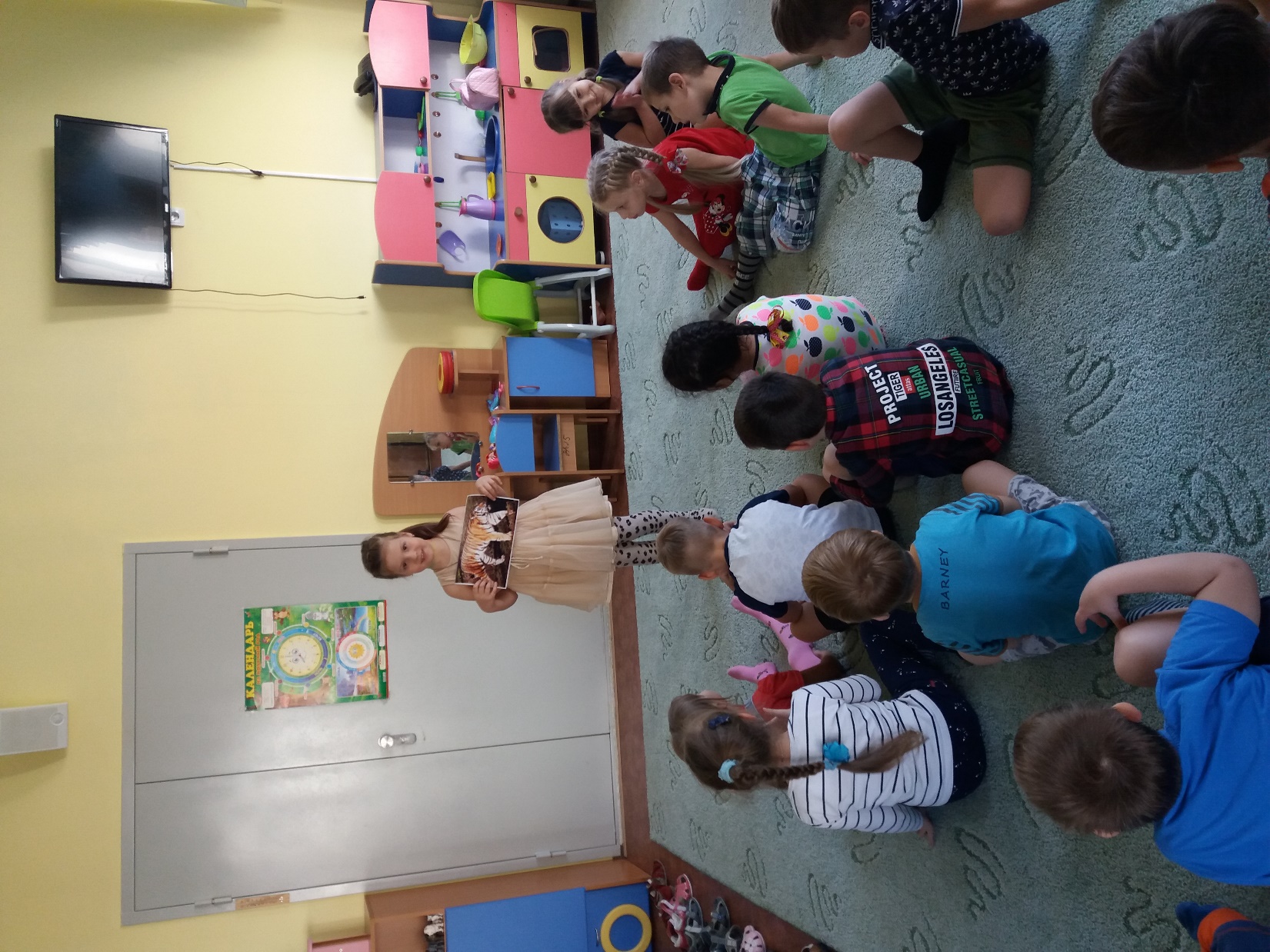 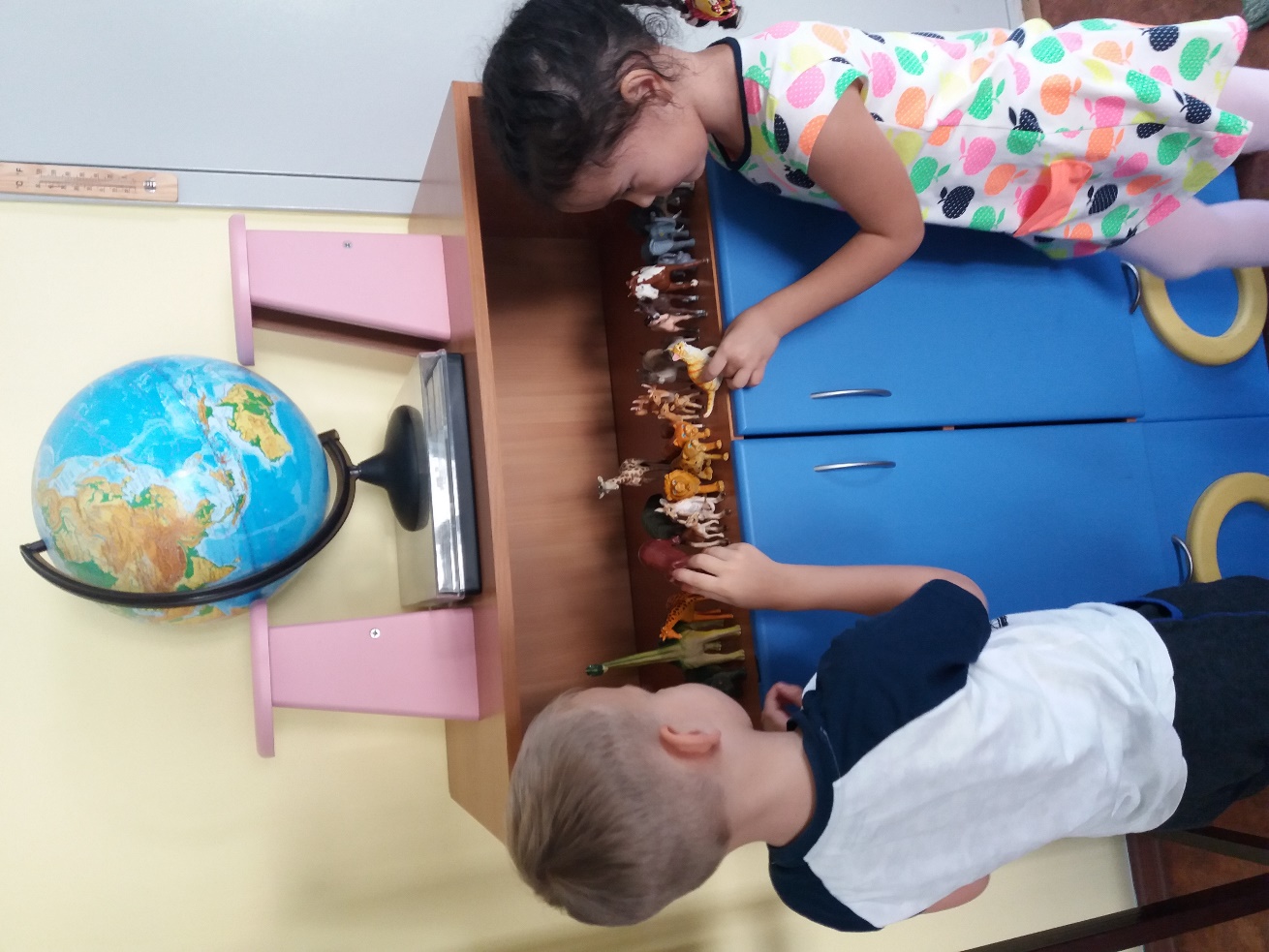 Мы пишем объявления для родителей.
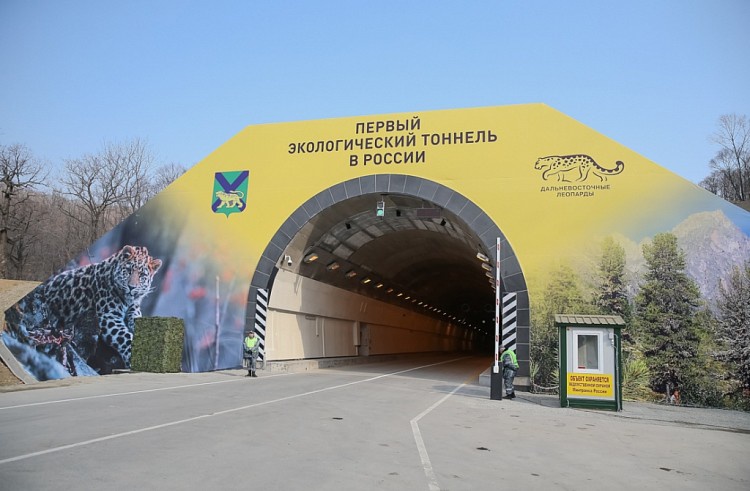 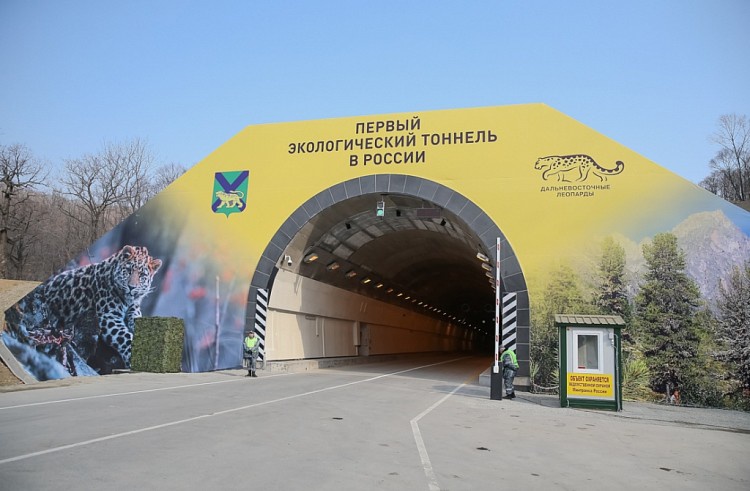 Дорогие мамы и папы!
Наши дети решили больше узнать о животных Приморского края. У нас в группе есть энциклопедия «Животные», «Беседы о Дальнем Востоке», но этого крайне недостаточно для того, чтобы удовлетворить их любознательность.
Нам очень помогут книги о животных Приморского края, о животных занесенных в Красную книгу, фотографии с животными, ваши рассказы, игрушки  и статуэтки.
Предлагаем вам принять участие в подготовке  выставки «Животные нашего родного края».
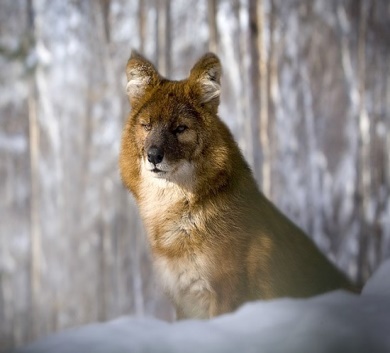 Воспитатель и ваши дети
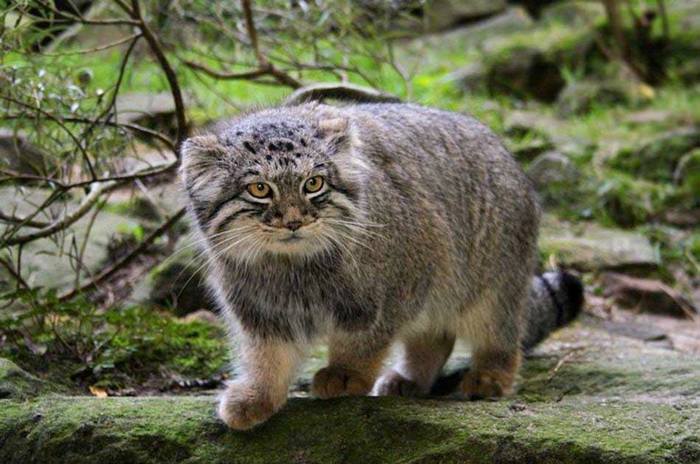 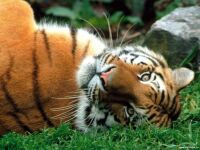 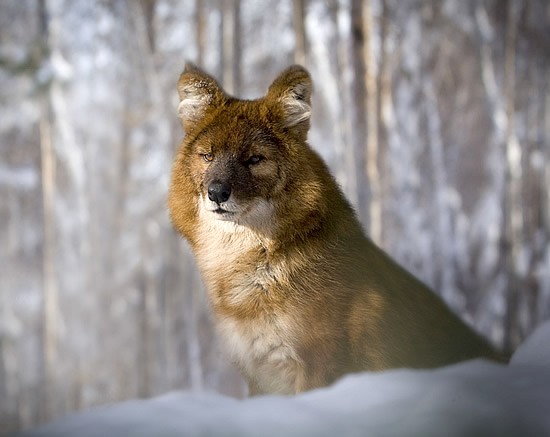 Консультации для родителей
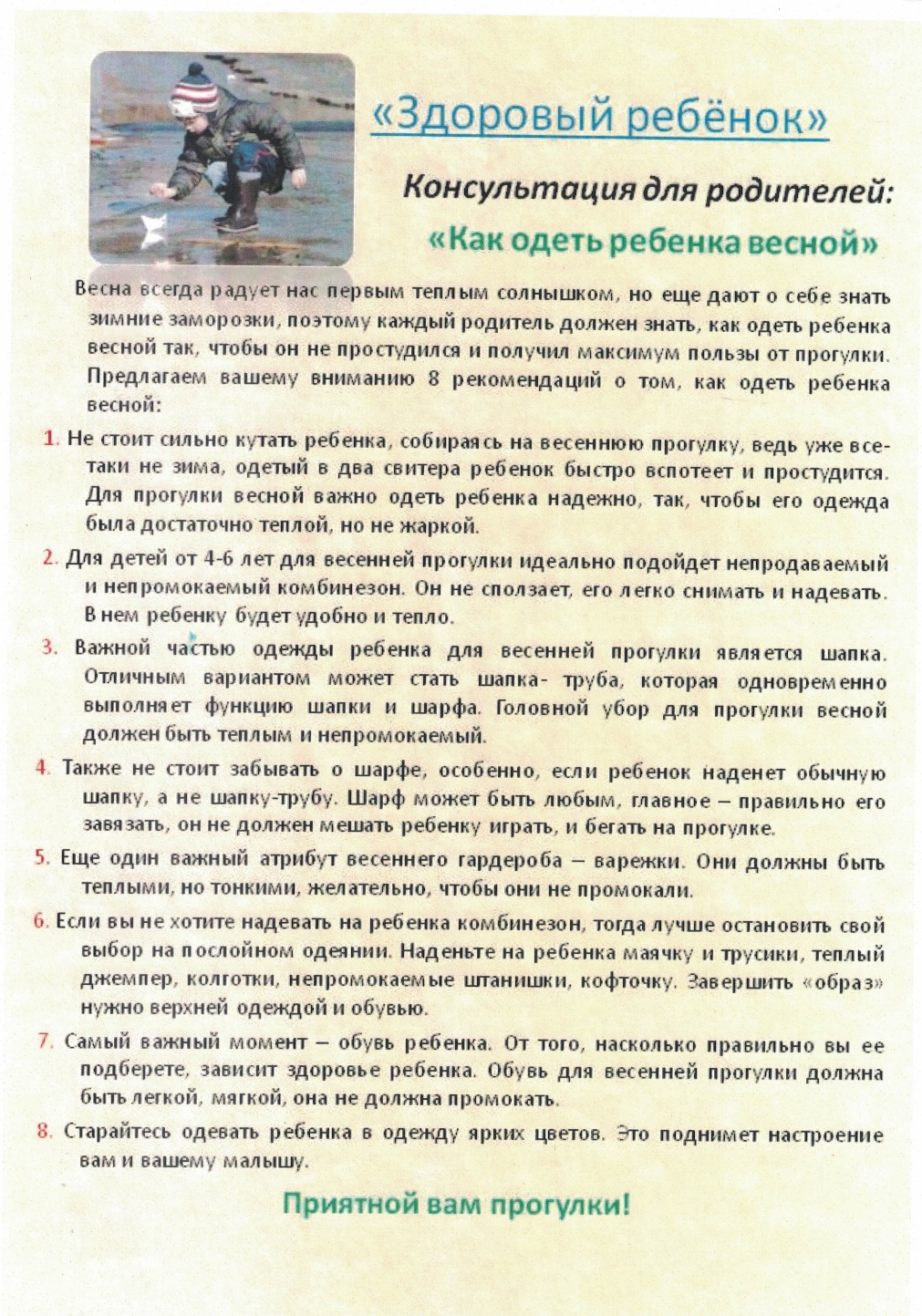 Консультации для родителей
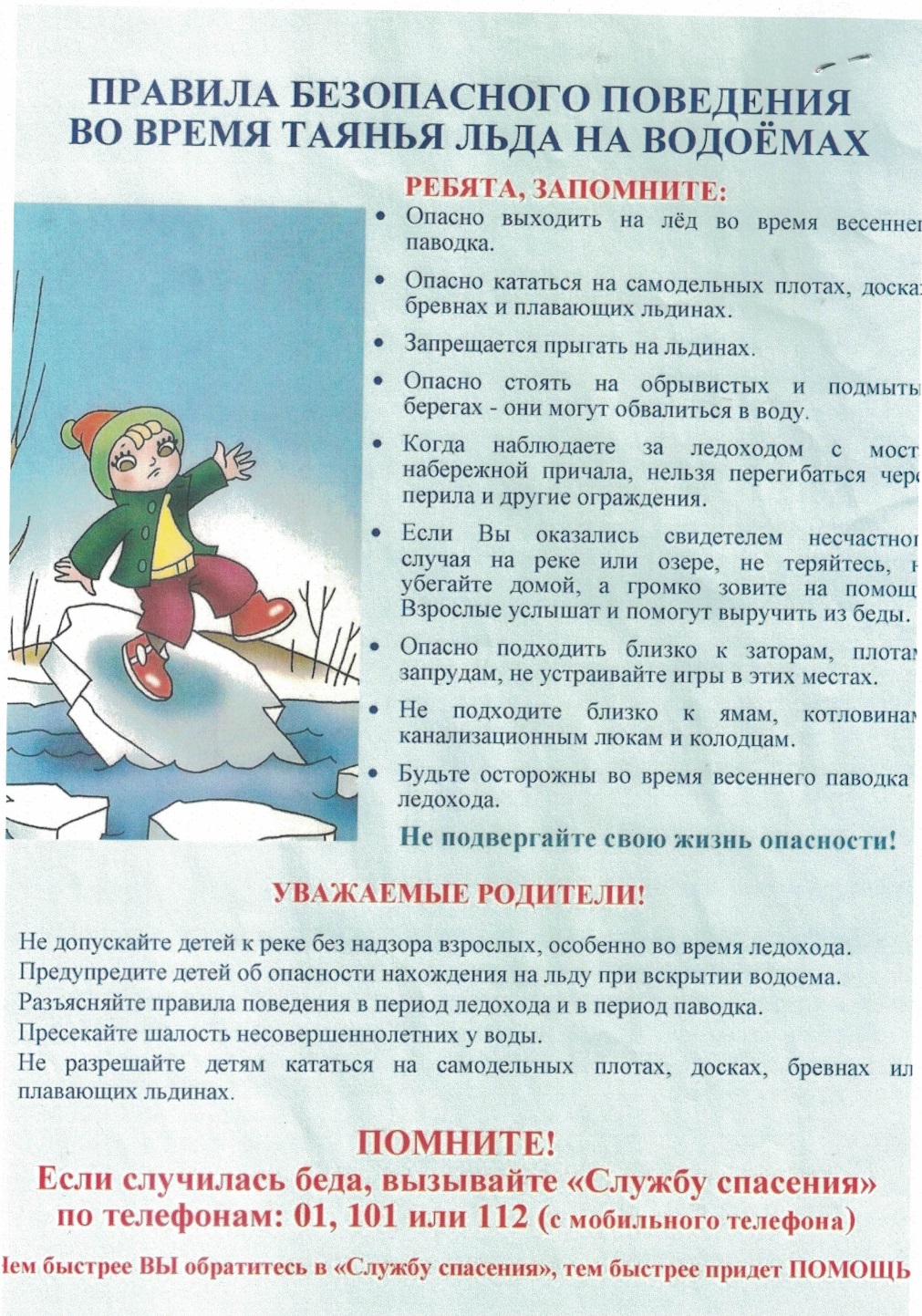 Консультации для родителей
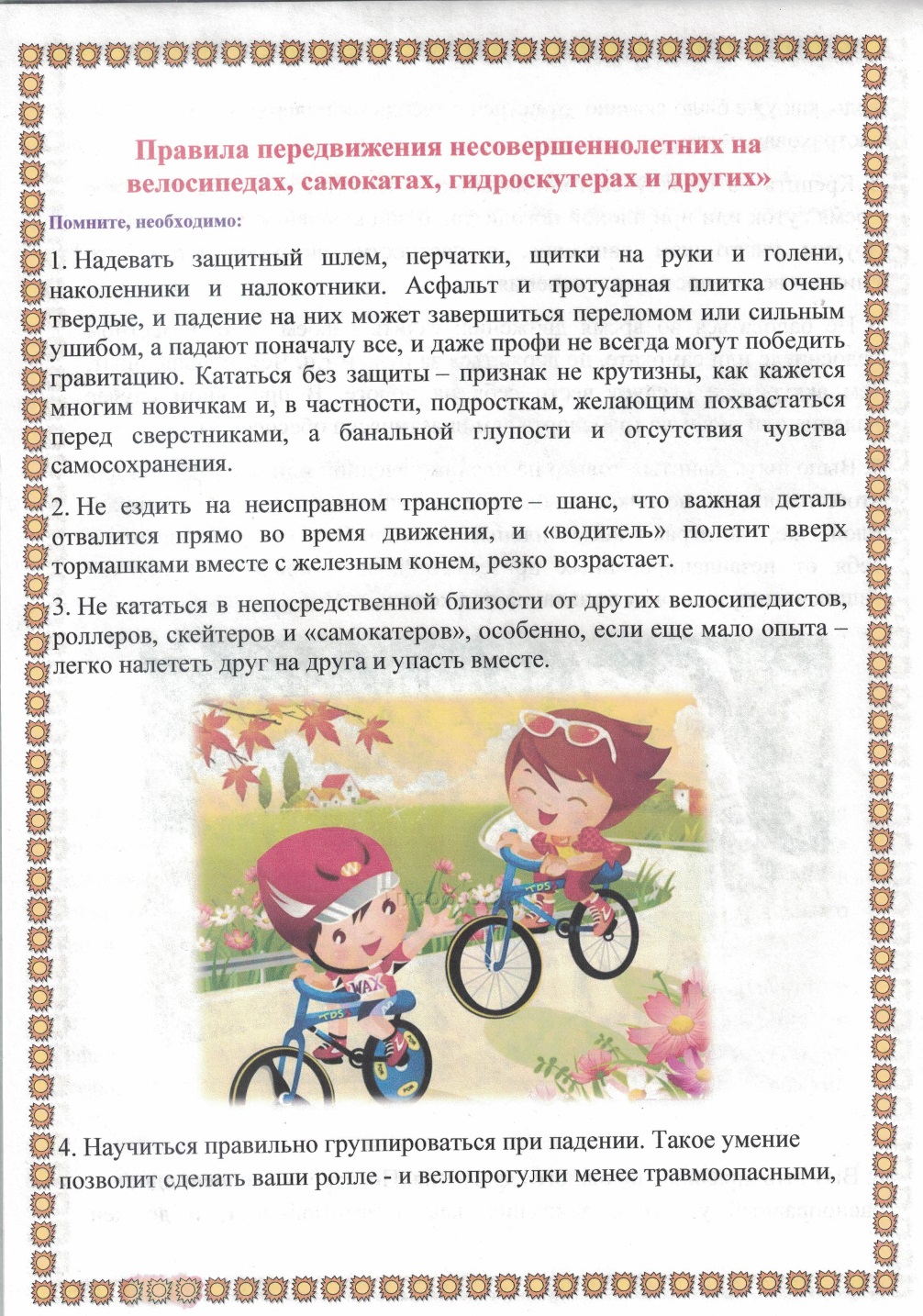 Консультации для родителей
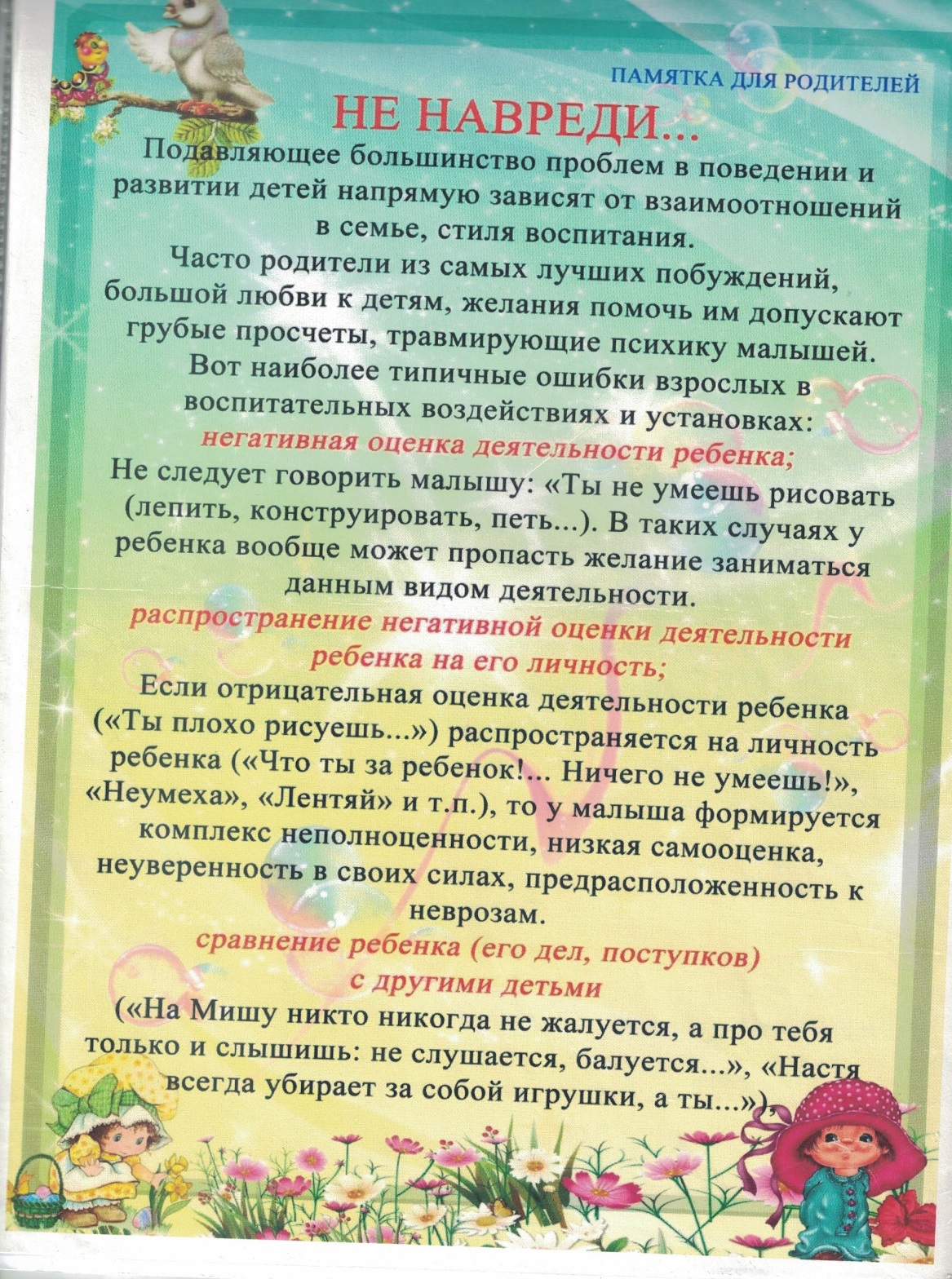 Консультации для родителей
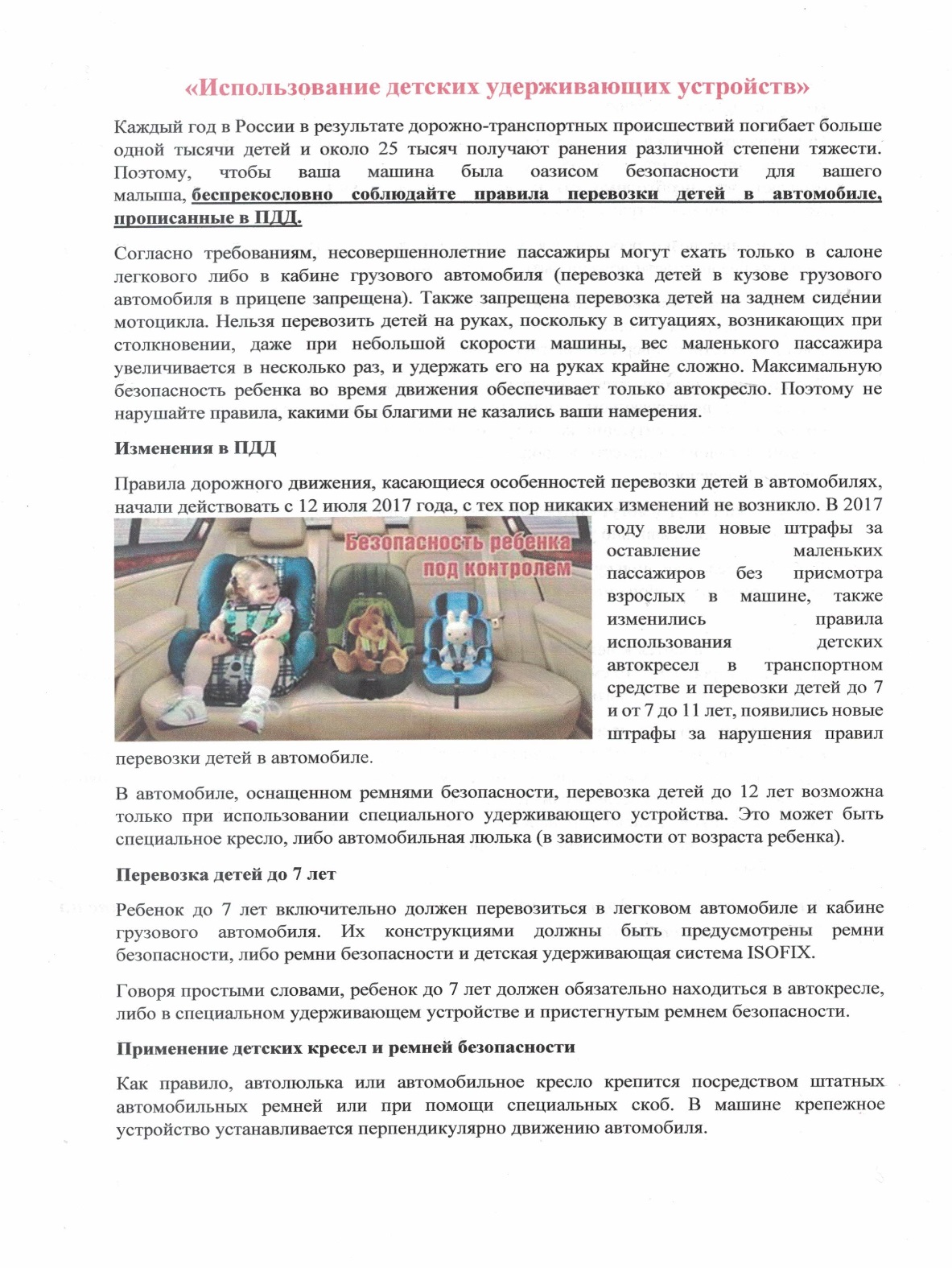 Спасибо за внимание